Din nye overenskomst
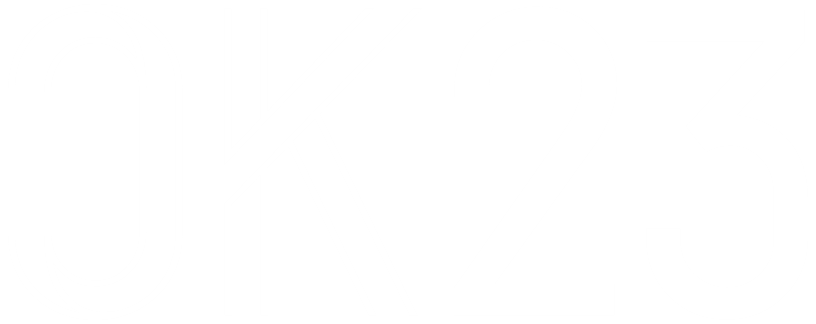 Overenskomstens løbetid
2-årig fra den 1. april 2023 ved døgnets begyndelse til den 31. marts 2025 ved døgnets afslutning.
Løn
Lønregulering STOK: 4,5 % i 2023 og 3,7 % i 2024, dog mulighed for 1 % i pulje i 2024 på STOK virksomheder

Lønregulering VOK: Minimum 3 % i 2023 og 2,2 % i 2024, dog mulighed for 1,5 % i pulje i hhv. 2023 og 2024

Faste satser: Reguleres med 4,5 % i 2023 og 3,7 % i 2024 og rundes af til nærmeste 5 kr.
Løn (fortsat)
Lønudbetaling: Mulighed for lokalaftale om bagudløn. Hvis eksisterende medarbejdere omfattes – overgangsordning!

Pension: Præcisering af pensionsprotokollat. Pensionen udbetales når man forlader arbejdsmarkedet for at gå på alderspension, med undtagelse af specifikke tilfælde og hvis der gives dispensation.
Jobløn
Overgang til jobløn: Overgangsbestemmelsen indsættes i overenskomsten og er dermed permanent – Lokalaftale med udgangspunkt i seneste 24 måneders merarbejde og genetillæg, altså omkostningsneutralt

Joblønsgrænse: Reguleres ikke i 2023 men med 3,7 % i 2024 (56.050/47.600)
Arbejdstid
Ligestilling af opsigelsesvarsler i §§ 6 og 7: Medarbejderens og virksomhedens opsigelse af individuelt aftalt arbejdstid ensrettes til 3 måneder begge veje

Særlige arbejdsopgaver af markedsføringsmæssig art: §10 om særlige arbejdsopgaver udgår. Fremadrettet skal denne type arbejdsopgaver aflønnes som de almindelige arbejdstidsregler §§ 5-9
Arbejdstid (Fortsat)
Timebankens regler justeres

Timebankens maksimum saldo nedsættes fra 481 – 400 timer

Saldoen skal drøftes ved stillingsskifte

Overskydende timer ift. den gældende saldo i virksomheden udbetales automatisk

Medarbejderen kan fremover afspadsere op til 5 dage i stedet for 3 dage

Overgangsordning indtil 30/11 2023 for medarbejdere med saldo over 400 timer eller det lokalt aftalte maksimum
Arbejdstid (Fortsat)
Ferieregler ift. finansbachelorer og it-aspiranter.
 
Med den nye ferielov og indførelsen af samtidighedsferie er disse medarbejderes særlige behov ift. Ferie, tilgodeset

Det betyder, at særreglerne om ferie på forskud i § 66, stk. 4 og henvisningen i § 67 til §§ 52 og 53  kan slettes
Distancearbejde
Frivilligt for både medarbejder og virksomhed

”Rammeaftale” kan anvendes direkte eller der kan indgås lokalaftale, der fraviger rammeaftalen
 
Samme OK-bestemmelser som når der arbejdes fra virksomhed

Ret til arbejdsstation på arbejdsplads

Virksomhed betaler udstyr, merudgifter, forsikringer

Ikke længere krav om skriftlig individuel aftale
Vilkår ved opsigelse
Aftalen om afbødeforanstaltninger forlænges og gøres mere tidssvarende, ved at kravet om at et outplacementforløb skal koste min. 25.000 kr., erstattes af henvisning til kodeks

Fremover ret til fratrædelsesgodtgørelse selv om medarbejderen har opnået folkepensionsalder eller overgår til pension fra virksomheden

Fremover ikke ret til fratrædelsesgodtgørelse ved saglige opsigelser begrundet i disciplinære forhold
Sociale bestemmelser og udviklingssamtale
Fædre og medmødre har fremover mulighed for 26 ugers forældreorlov med løn

Fra 1. januar 2024 gælder dette også medarbejdere, der er tiltænkt en forældrelignende relation til barnet – LGBTQ+

Udviklingssamtalen bør fremover indeholde en drøftelse af livsfaser og realkompetencer

Medarbejdere skal ikke længere indbetale eget pensionsbidrag ved § 42-orlov ved børns sygdom – virksomhed betaler forsat sit bidrag
Tillidsrepræsentanter og SU
I Samarbejdssamtalen er dialogen om TR’s løn beskrevet

Orientering til TR ved personsager skal indeholde relevante dokumenter 

TR deltager i sygefraværssamtaler hvis medlemmet ønsker det
Tillidsrepræsentanter og SU (Fortsat)
Fortolkningsbidrag til ”fornøden tid”. Forståelse for at tidsforbrug kan variere efter antal medlemmer, opgaver, perioder, mv.

SU (bank- og realkredit) skal drøfte konsekvenser for medarbejderne ved outsourcing/offshoring

Justering i SU aftalen for sparekasseområdet – fortrinsret til ledige stillinger i 3 måneder for opsagte medarbejdere begrundet i virksomhedens forhold videreføres ikke
Diverse
Arbejdsgruppe om dataetik

Arbejdsgruppe om fastholdelse af seniorer

Arbejdsgruppe om EU-direktiver

Fortsat drøftelse af Gruppeliv
Assurandørerne
Kravet om indbetaling af egetbidraget til pension fjernes ifm. plejeorlov til pasning af børn (§ 42)

Fratrædelsesgodtgørelse på op til 18 måneders pensionsbidrag, kan nu også udbetales kontant

Minimumslønnen for assurandører nedsættes til 25.000 kr.

Alle ROKens lønsatser reguleres fremadrettet med samme procentsatser som STOKen

 Afbødeforanstaltningerne videreføres og justeres ift. outplacement
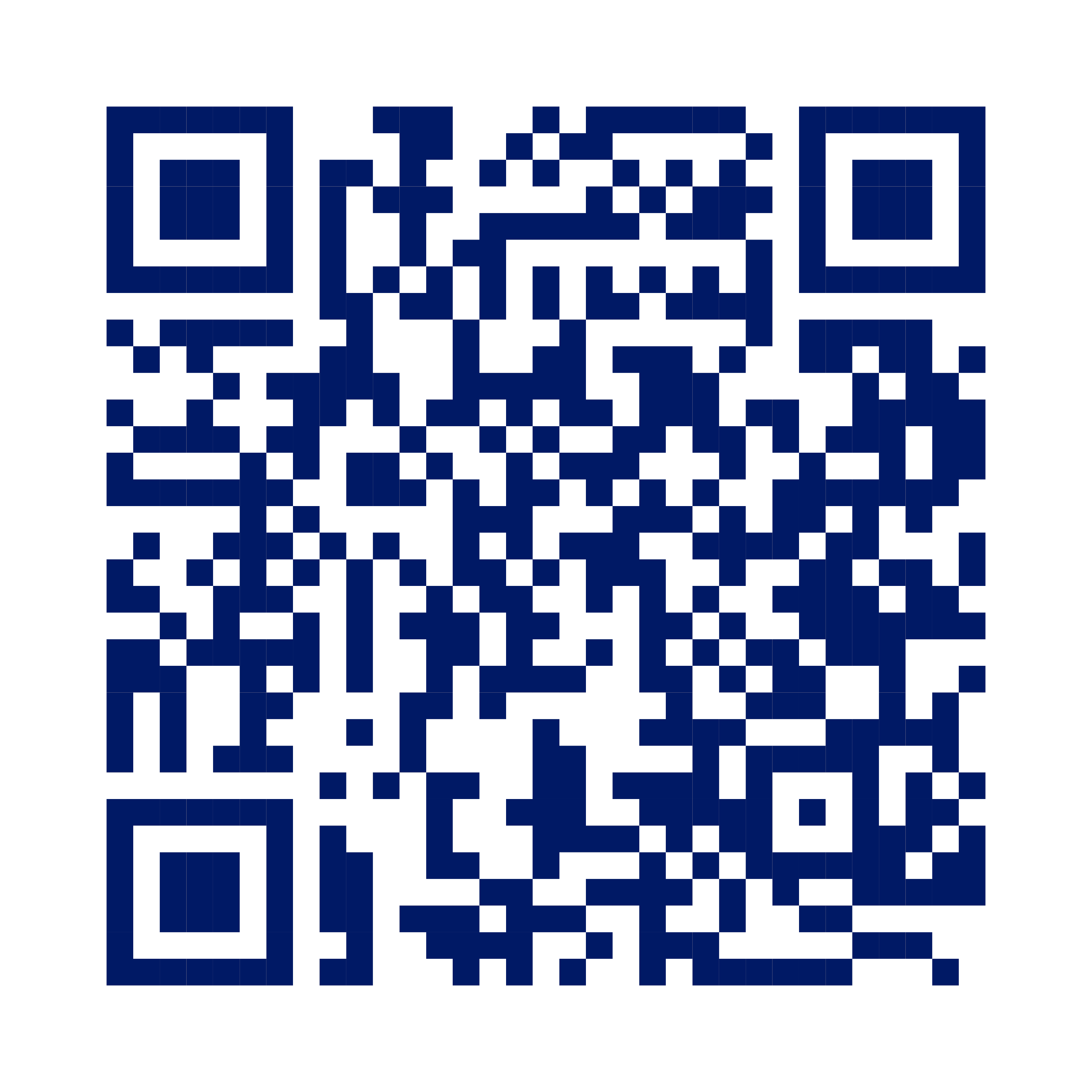 Husk at stemme!
Det er din overenskomst, så husk at stemme!

Urafstemningen løber fra d. 16. til d. 31. marts kl. 14 – hvis overenskomsten vedtages, træder den i kraft 1. april

Du har fået direkte besked via mail eller i din e-boks – og det er nemt, anonymt og sikkert at stemme

Læs meget mere om indholdet på finansforbundet.dk/OK23

Har du ikke stemt? Så gør det nu med det samme ->